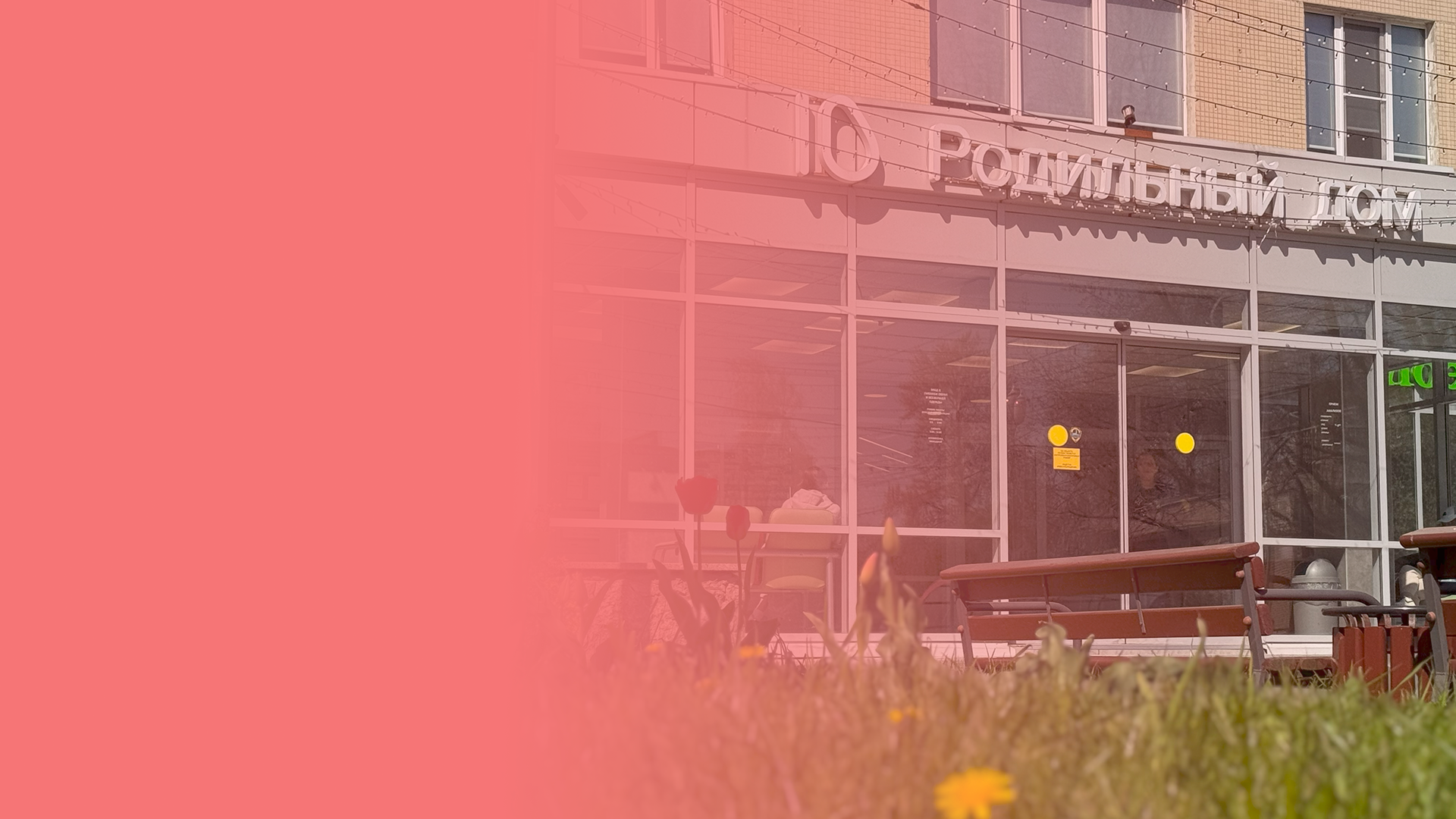 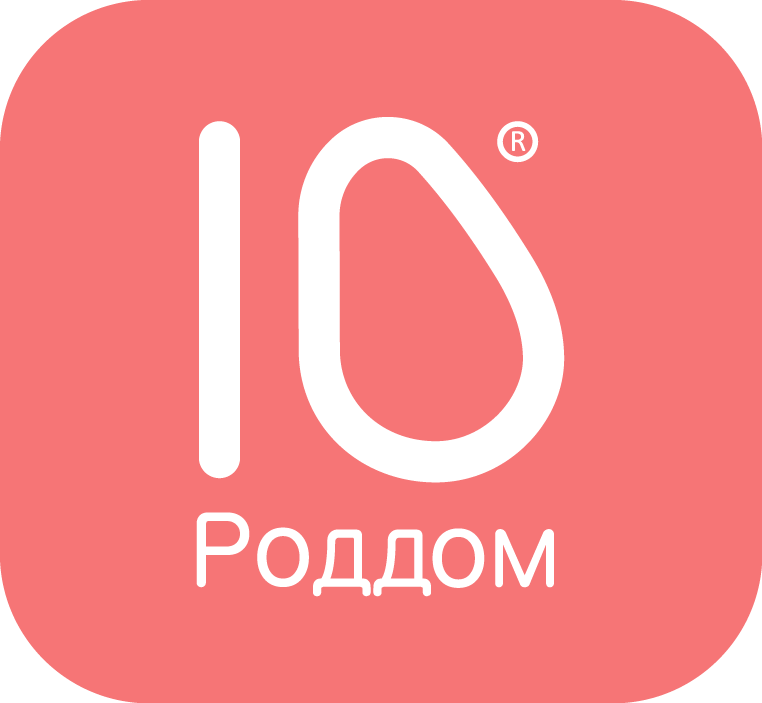 Женская 
консультация Родильного дома №10:
комплексный подход 
к женскому здоровью
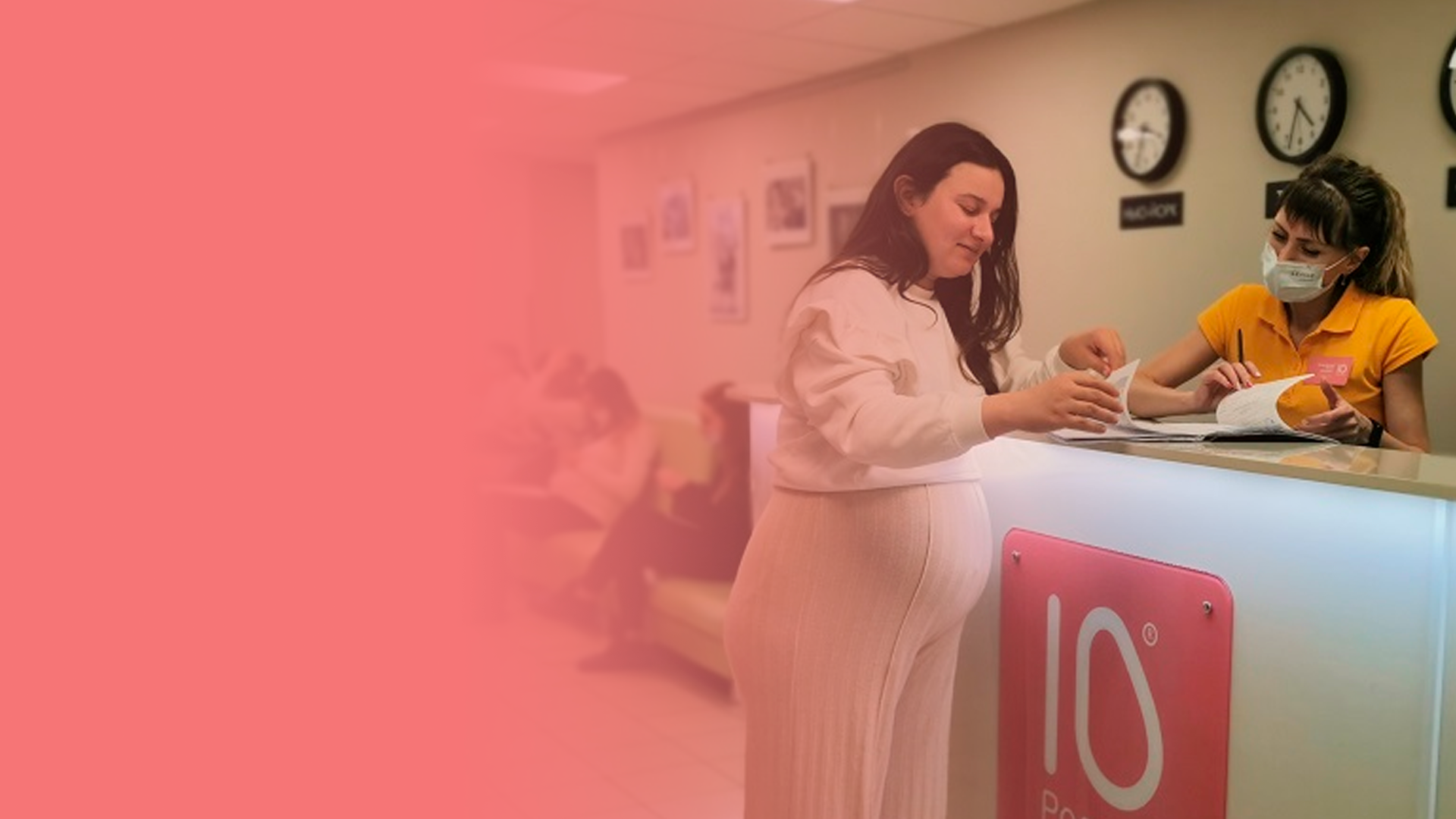 О Женской консультации
В составе 10 родильного дома функционирует современная женская консультация

12 участков обслуживают около 115 000 женщин, из которых 59 000 находятся в репродуктивном возрасте
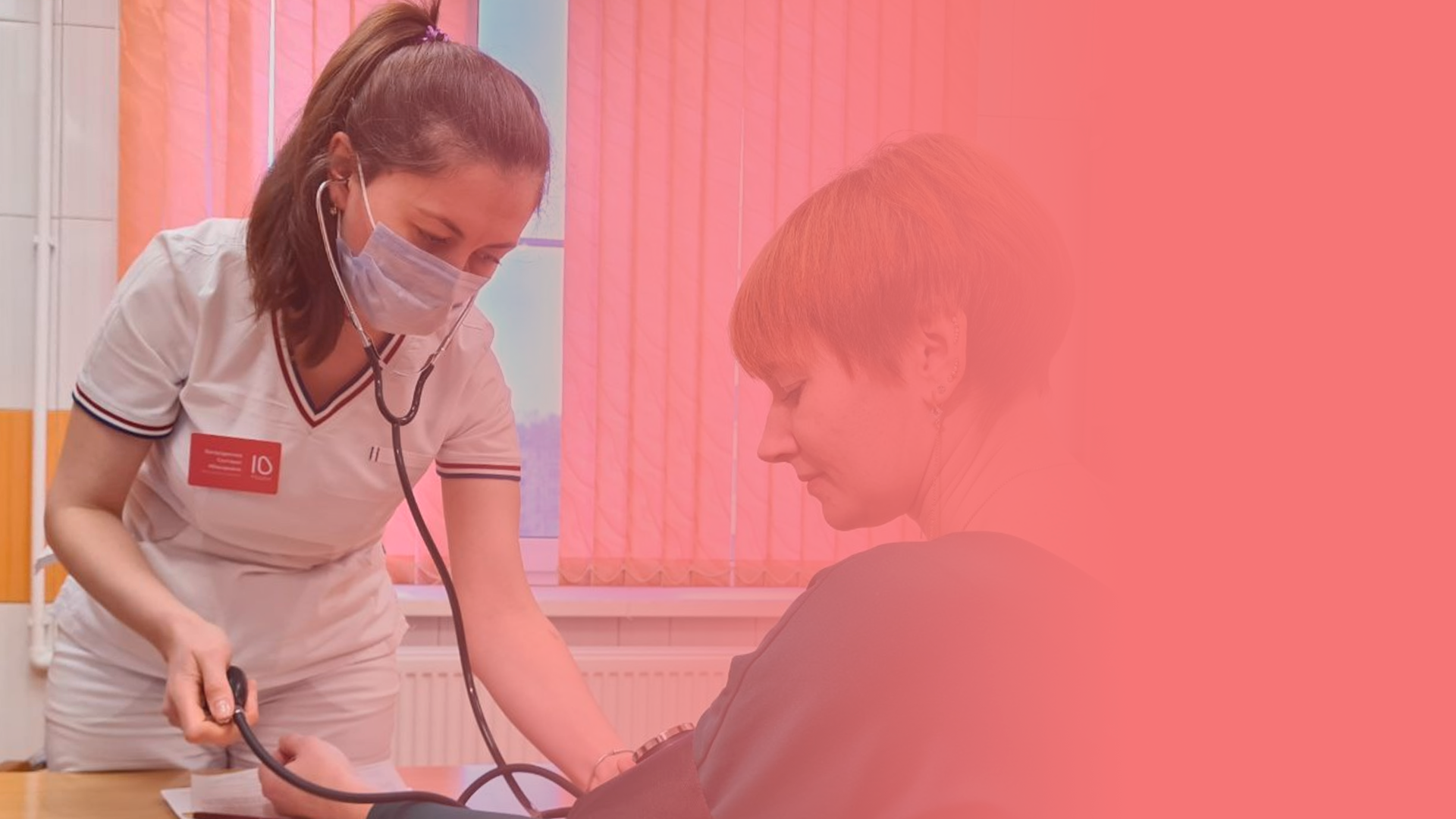 Ведение беременности от А до Я
Дружный коллектив опытных врачей и акушерок обеспечивает комплексное наблюдение беременных от ранних сроков до родов

Специалисты ведут приемы, оформляют необходимую документацию, в том числе листки нетрудоспособности и декретные отпуска
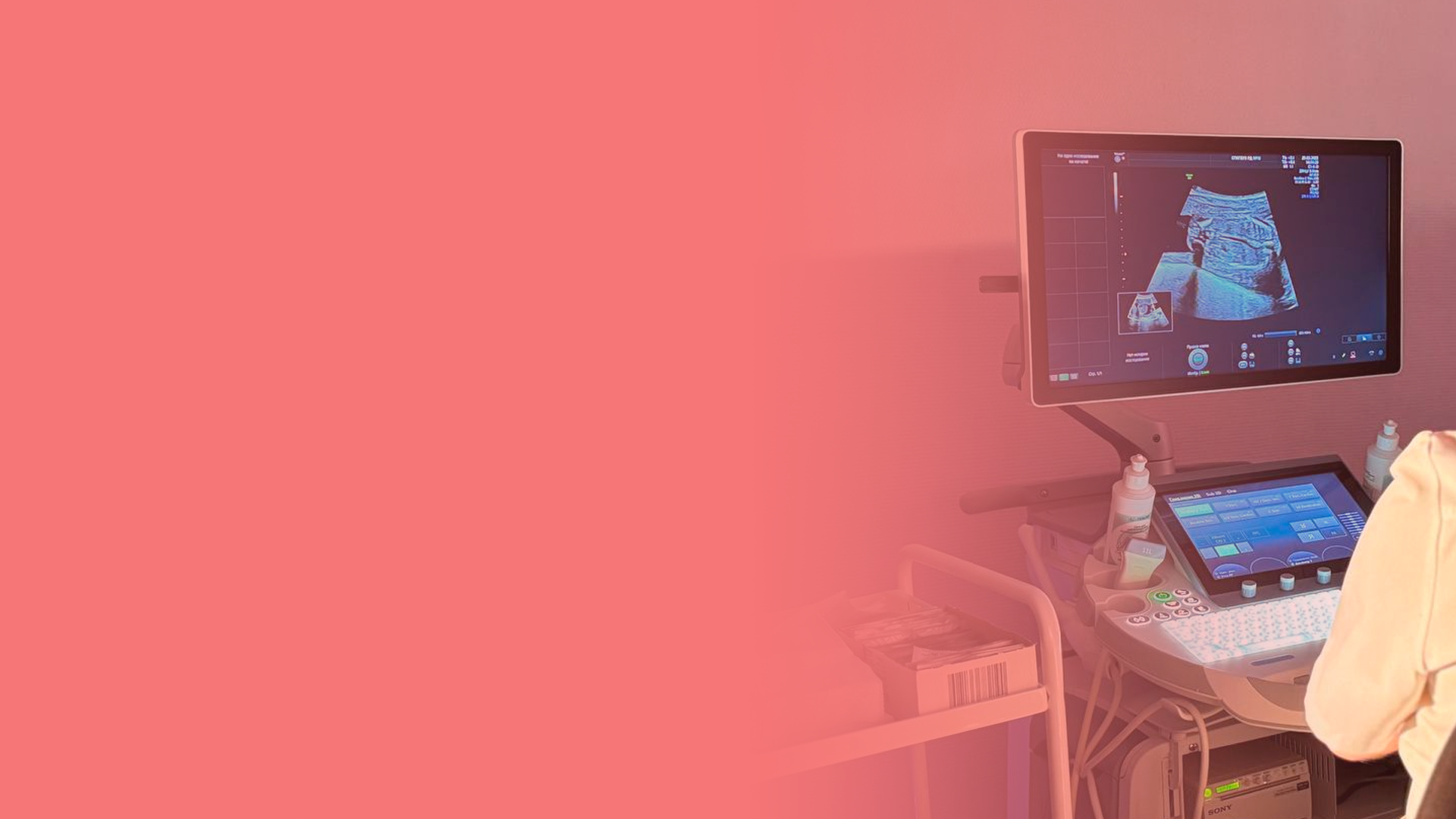 Больше, чем просто консультация
Благодаря тому, что консультация расположена в родильном доме, для пациентов помимо стандартных услуг типа:
⦁Скрининговых ультразвуковых исследований (УЗИ) для выявления пороков развития и хромосомной патологии плода.
⦁ Кардиотокографии (КТГ) после 33 недель беременности для оценки состояния плода.
доступны также:
⦁ Бесплатное лечение в условиях дневного стационара.
⦁ Госпитализация в гинекологическое отделение.
⦁ Госпитализация в дородовое отделение Родильного дома (на поздних сроках).
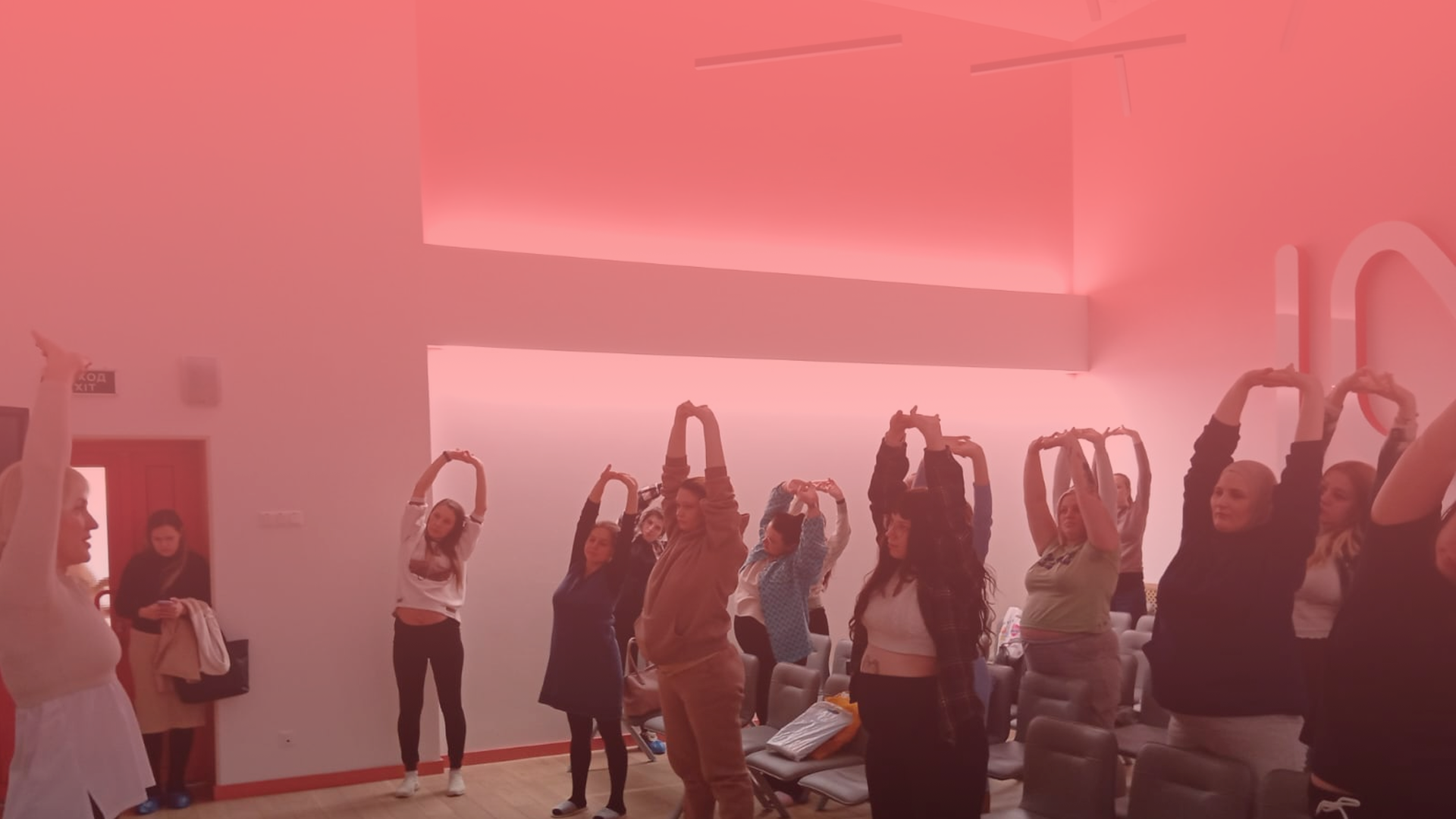 Школа материнства
На базе Женской консультации работает Школа материнства, где будущие мамы могут получить ценные знания и поддержку
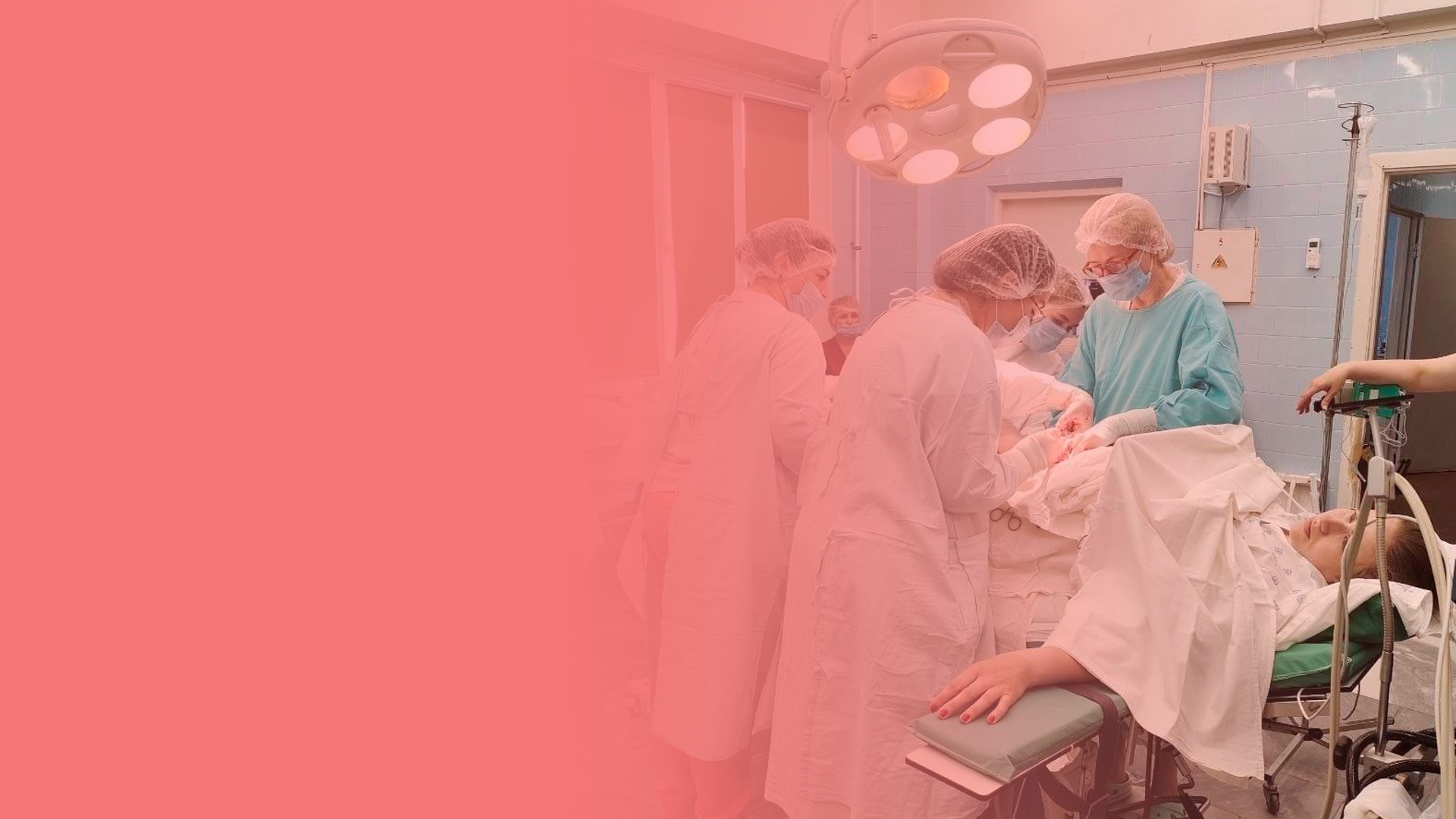 Команда профессионалов
⦁ Акушеры-гинекологи
    ⦁ Врачи УЗИ
    ⦁ Эндокринолог
    ⦁ Терапевт
    ⦁ Офтальмолог
    ⦁ Медицинский психолог
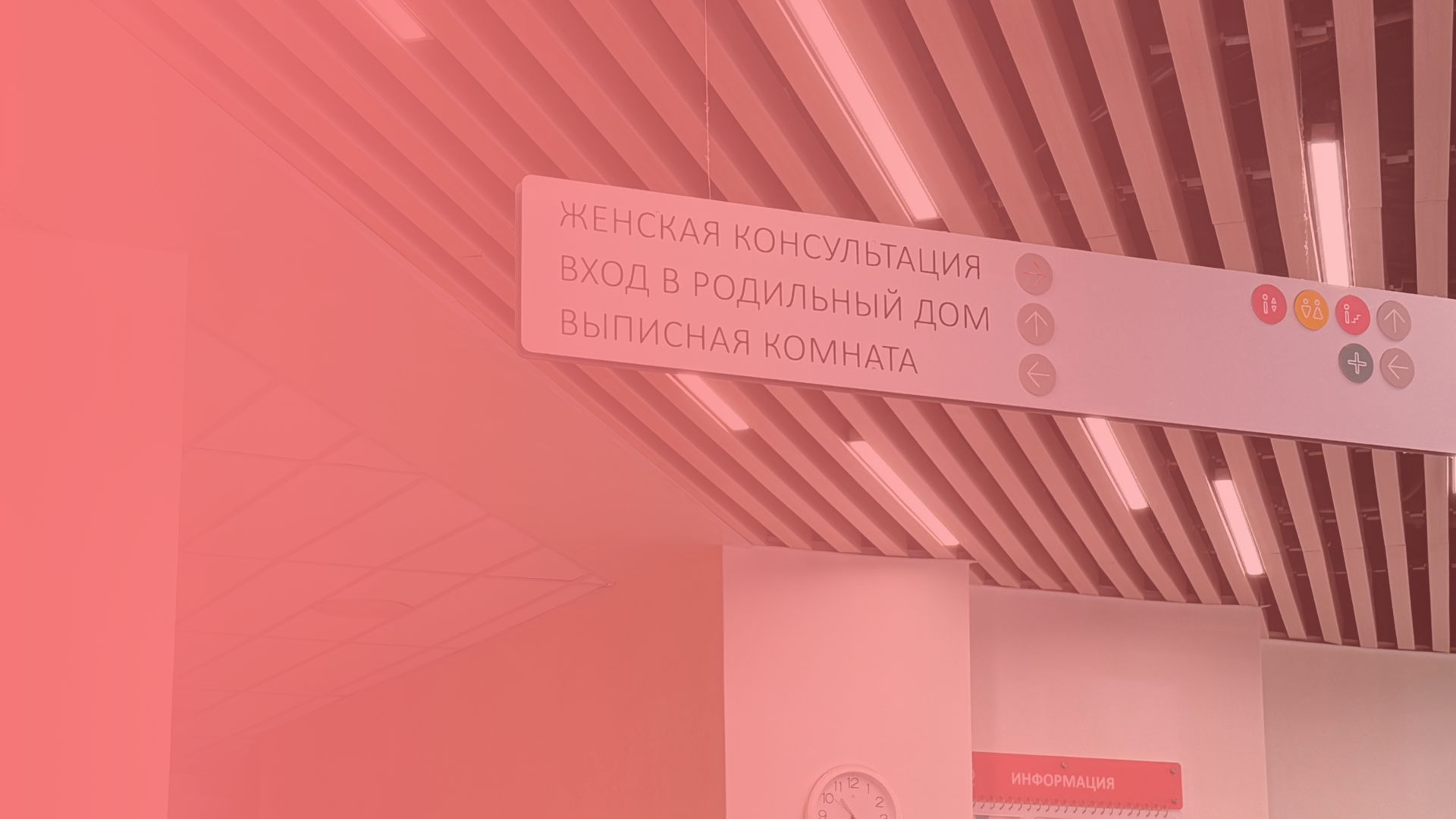 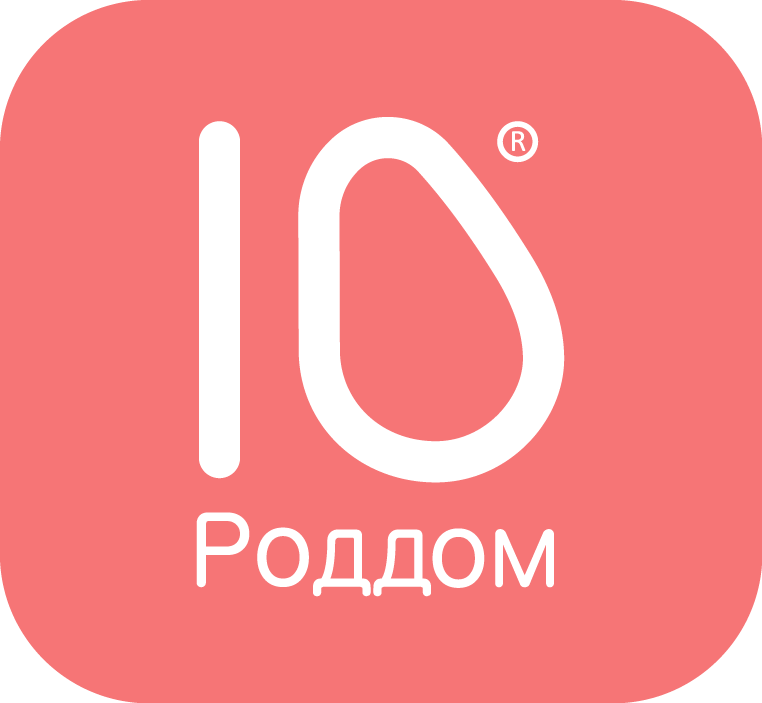 Свяжитесь с нами
адрес: ул. Тамбасова, 21
телефон: отдел кадров 660-10-25 (доб. 3252)
заведующая Женской консультации Алёна Викторовна Мартынюк: +7 921 925-90-83
сайт: roddom10.ru